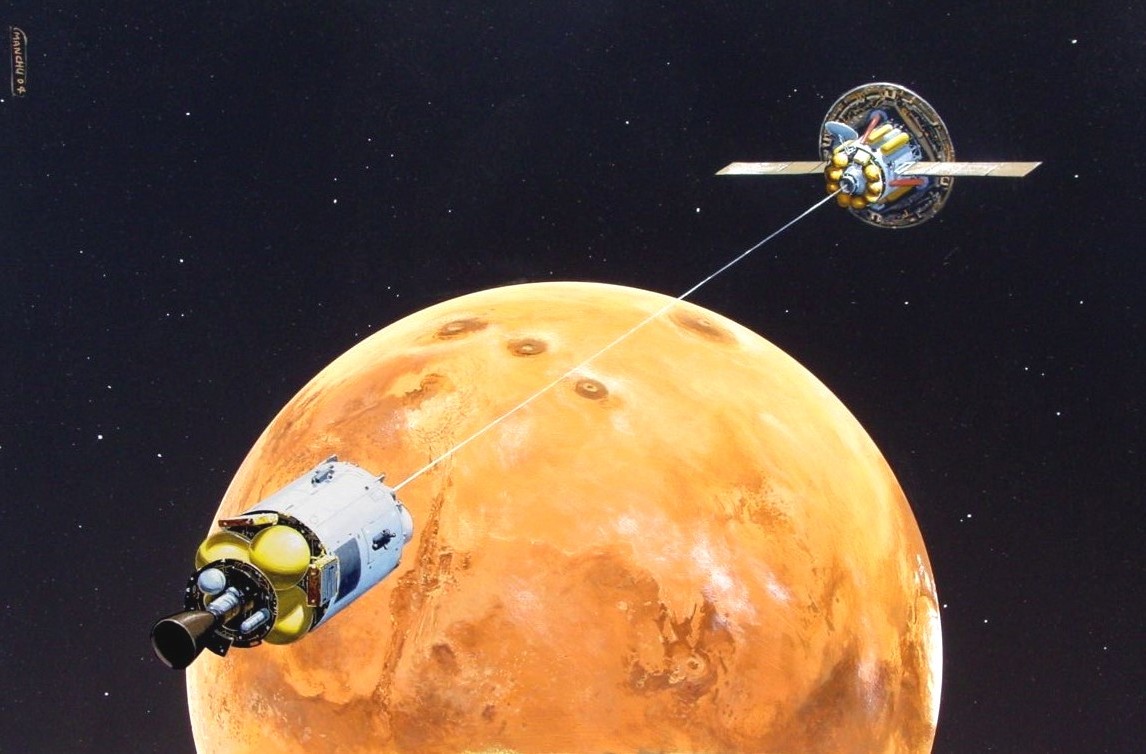 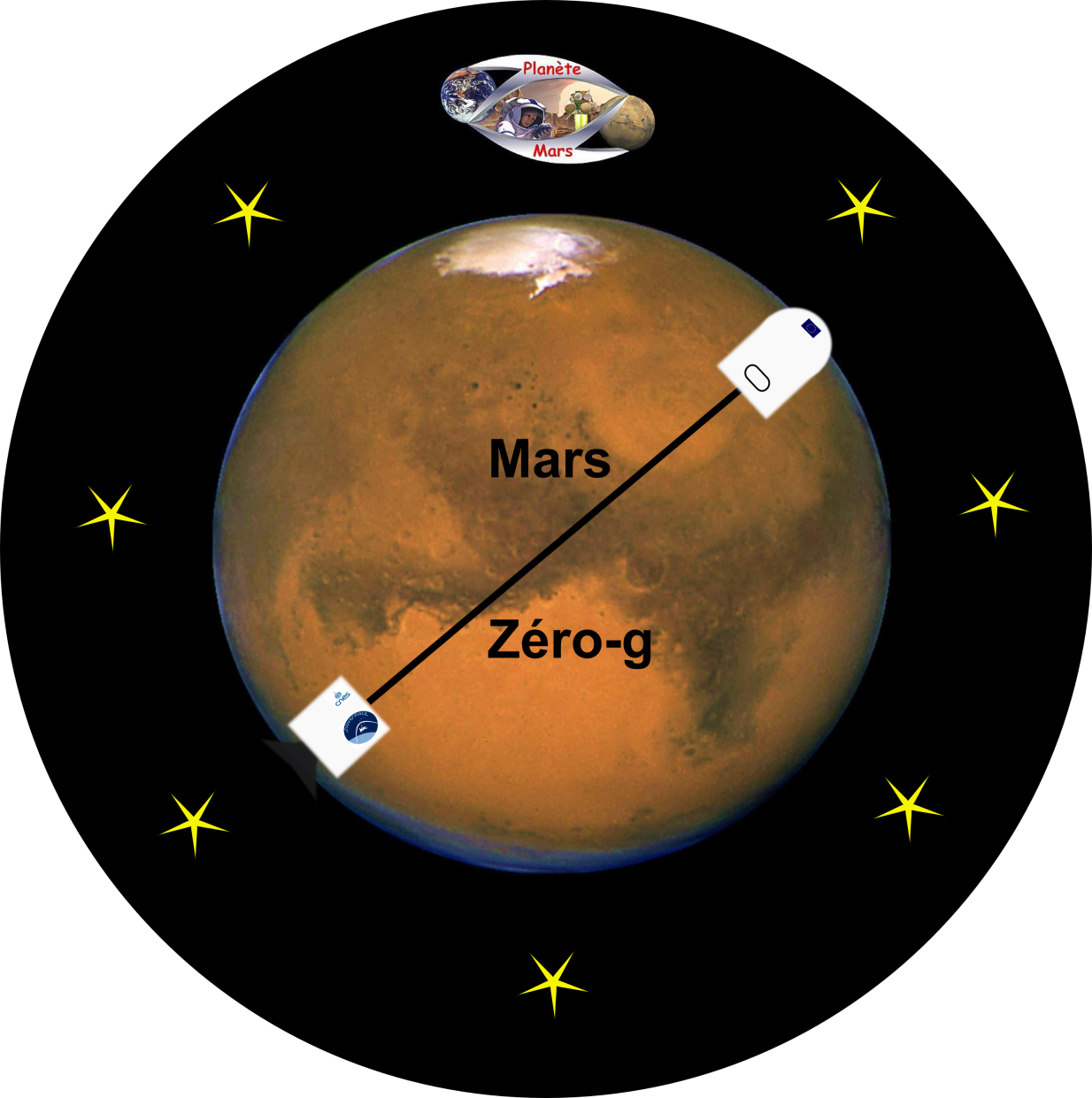 1
Mars Zéro-g
13th Mars Society European Conference
Plan
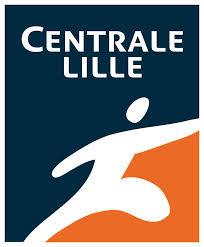 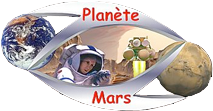 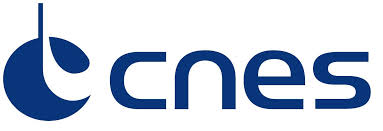 2
The project
The conception
The general idea
The demonstrator
The launcher
The flight
The results
Possible ameliorations
Trip to Mars
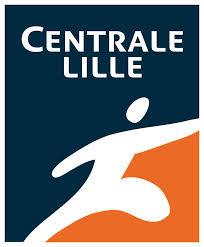 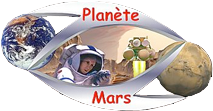 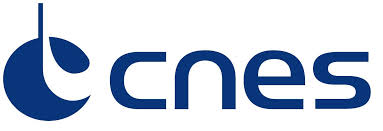 3
Duration: 6 months
No gravity
Health problems
Bones decalcification
Loss of muscular volume
Inner ear perturbations
The project
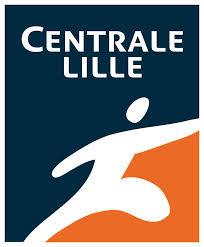 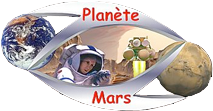 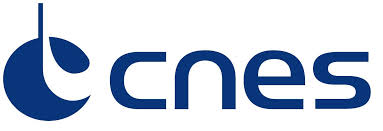 4
The goal:
Prove the efficiency of a way to generate gravity
Use the rotational acceleration

Team of 8 students

Partners:
Association Planète Mars
Ecole Centrale de Lille
CNES
Novespace
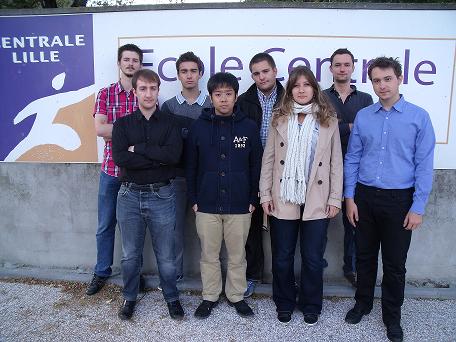 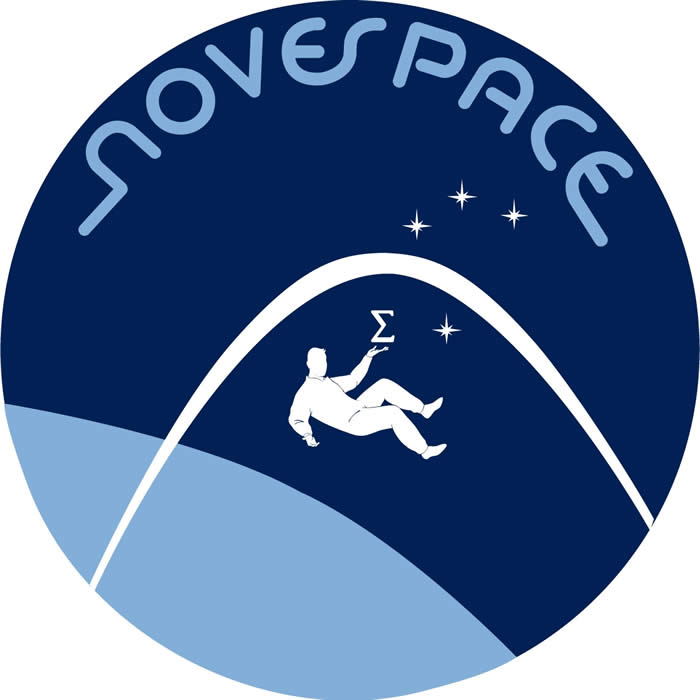 The general idea
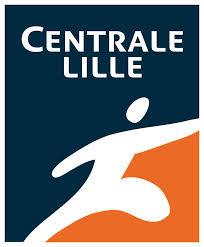 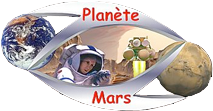 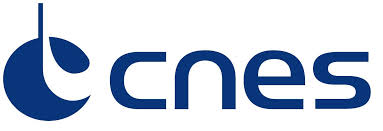 5
Module 1 contains a pulling system






The design is close to an actual space ship
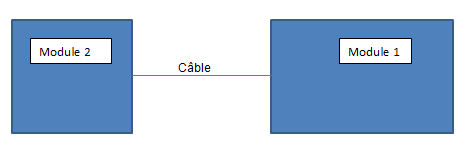 acceleration
acceleration
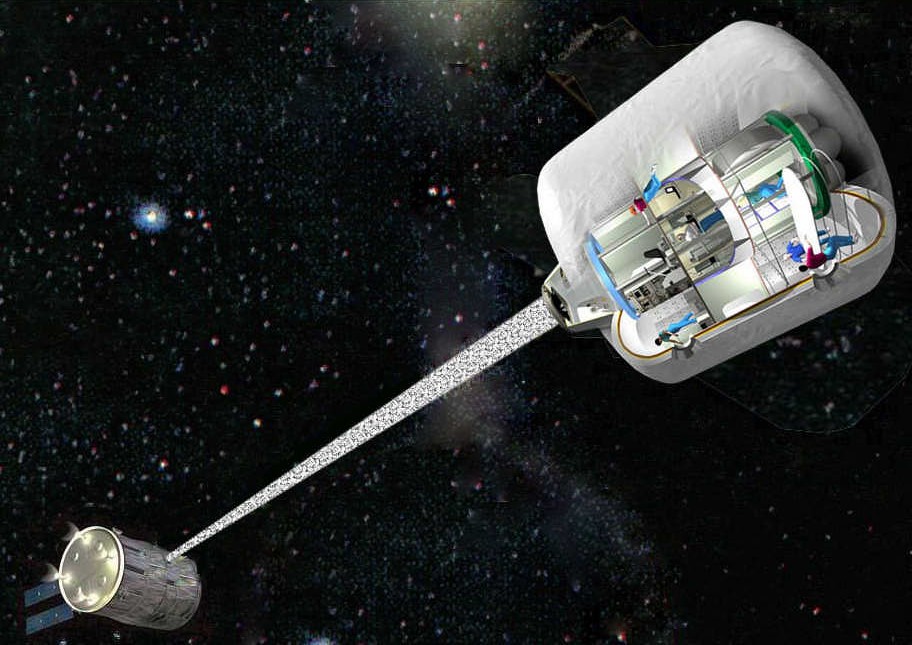 6
The conception
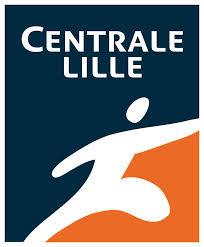 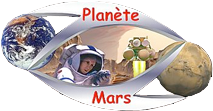 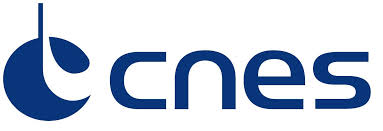 7
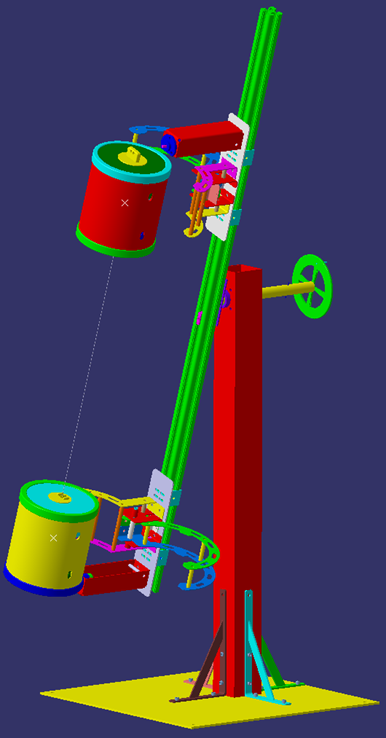 The conception
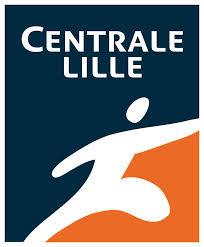 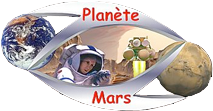 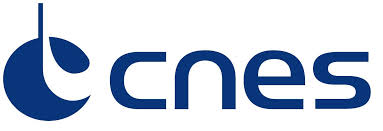 8
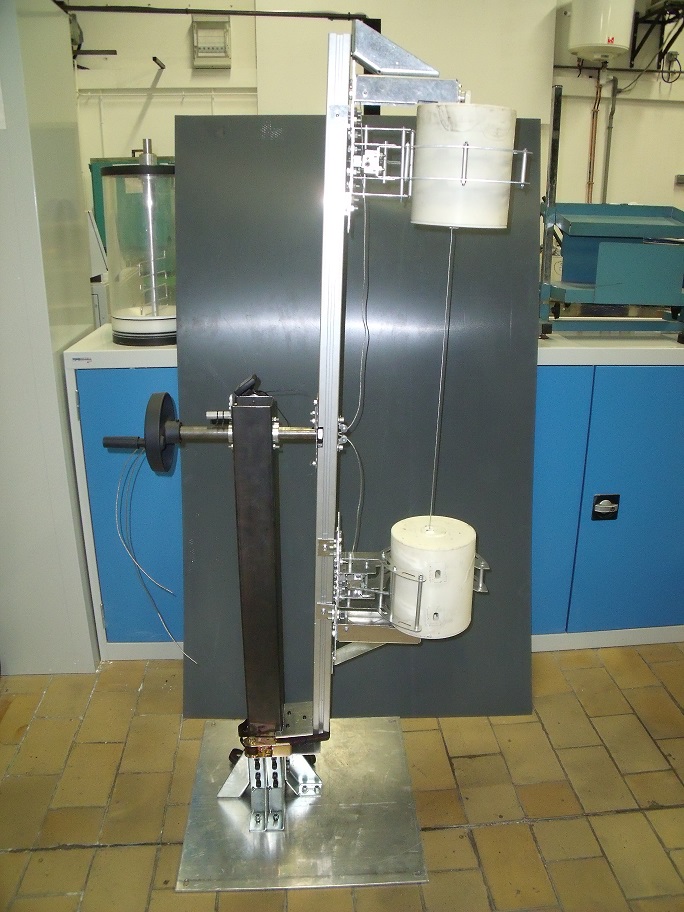 The demonstrator
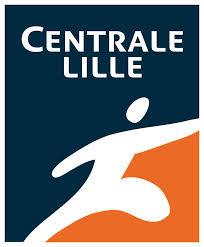 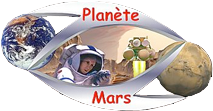 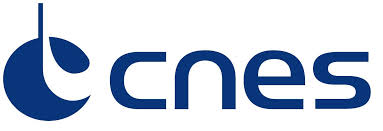 9
The demonstrator
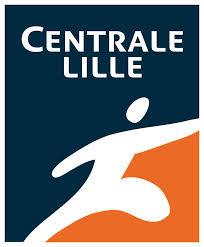 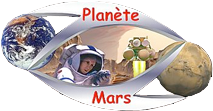 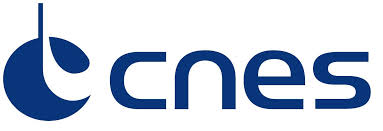 10
1 spring winch equipped module

1 accelerometer with a memory per module
The conception
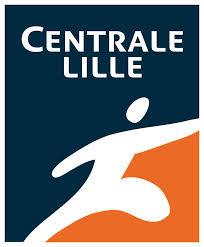 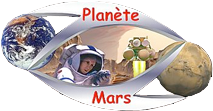 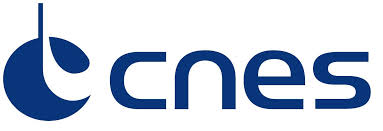 11
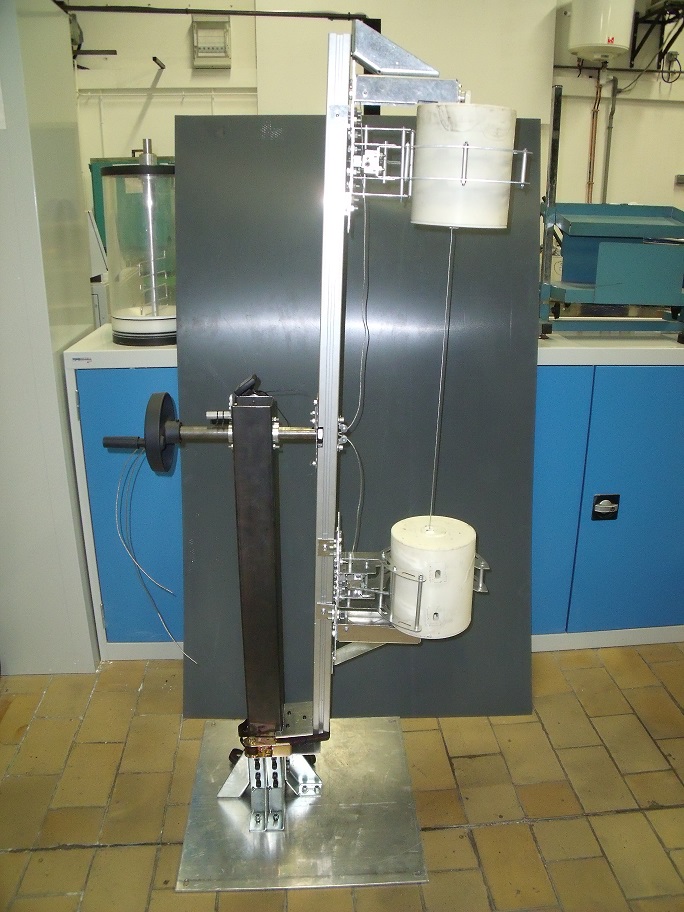 The launcher
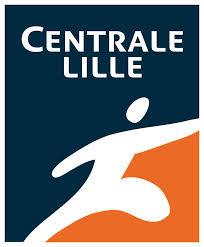 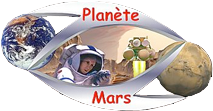 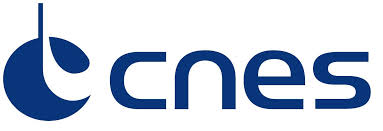 12
The launcher
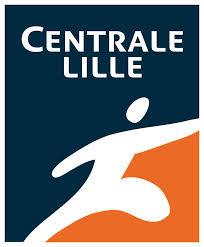 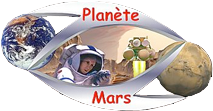 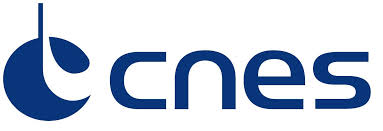 13
1 pole fixed to a plate

1 perpendicular rotating arm

2 triggerrable pin+jaws systems
The flight
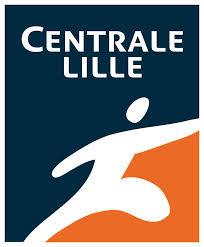 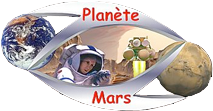 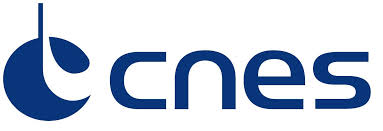 14
30 paraboles
Series of 5
22s of µ-gravity
90s between each
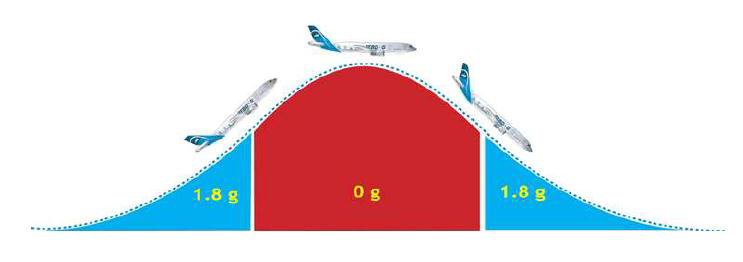 The flight
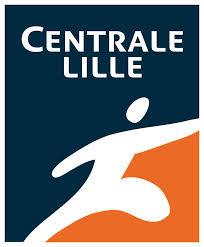 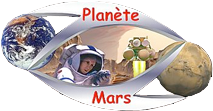 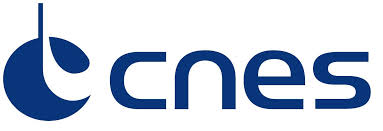 15
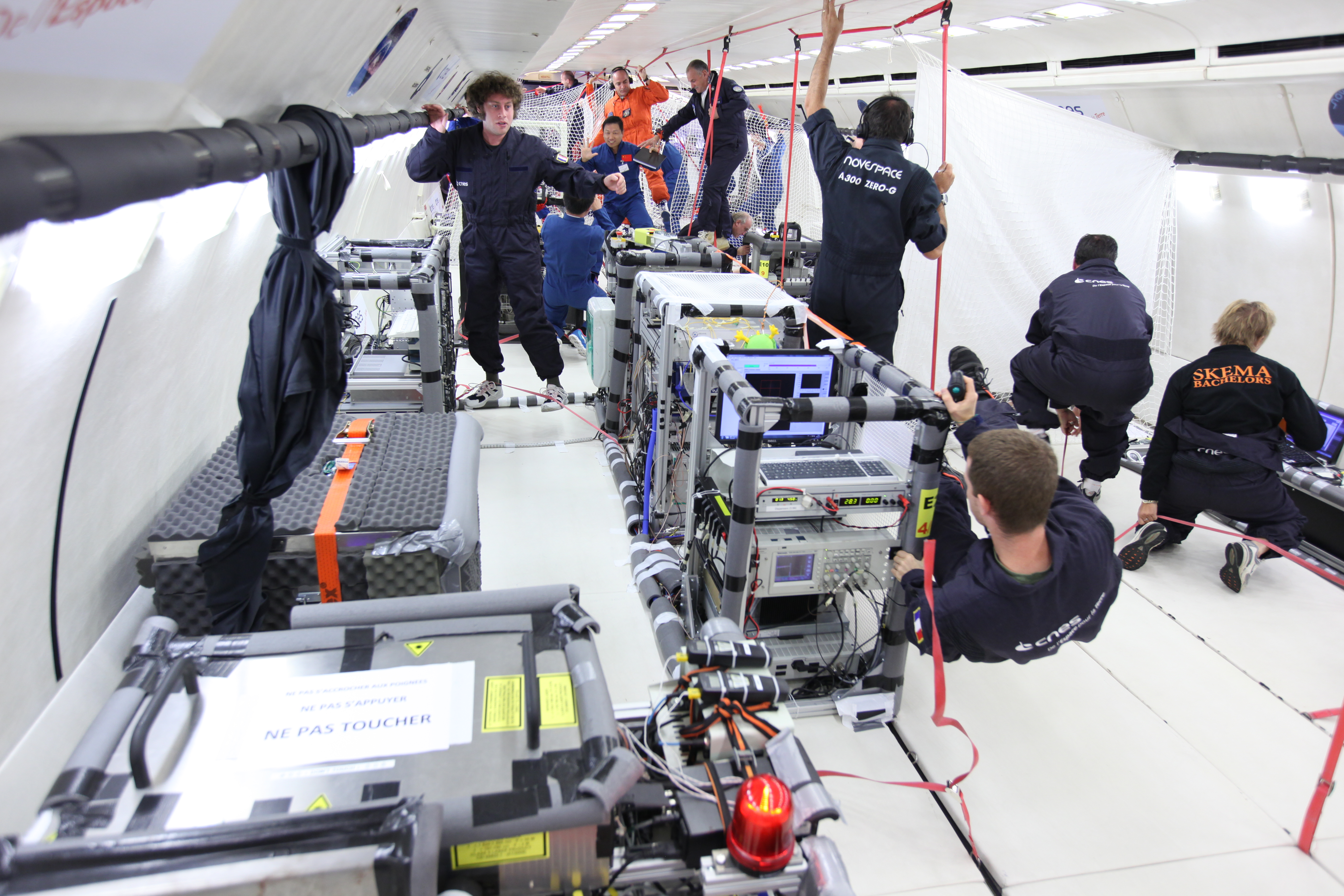 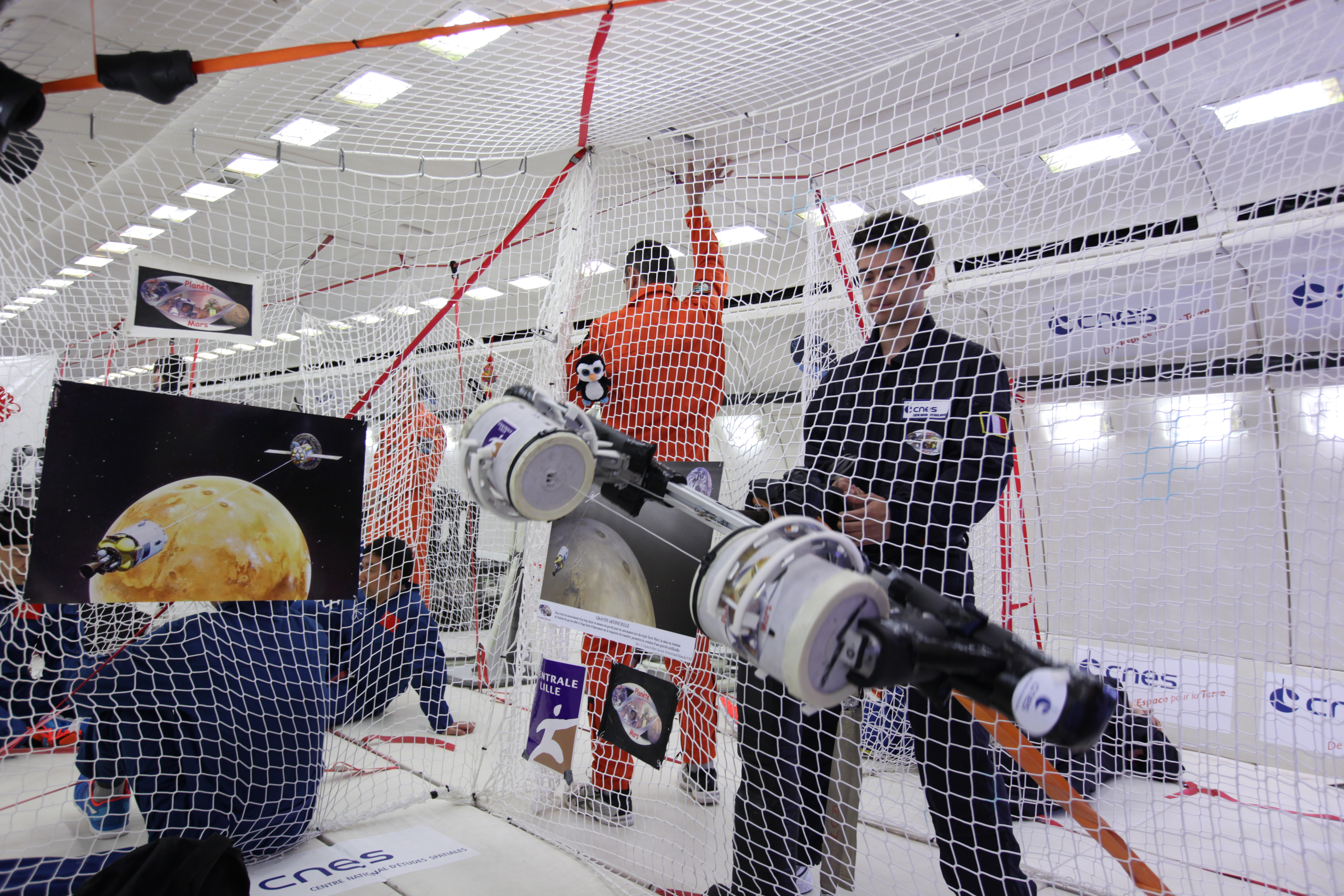 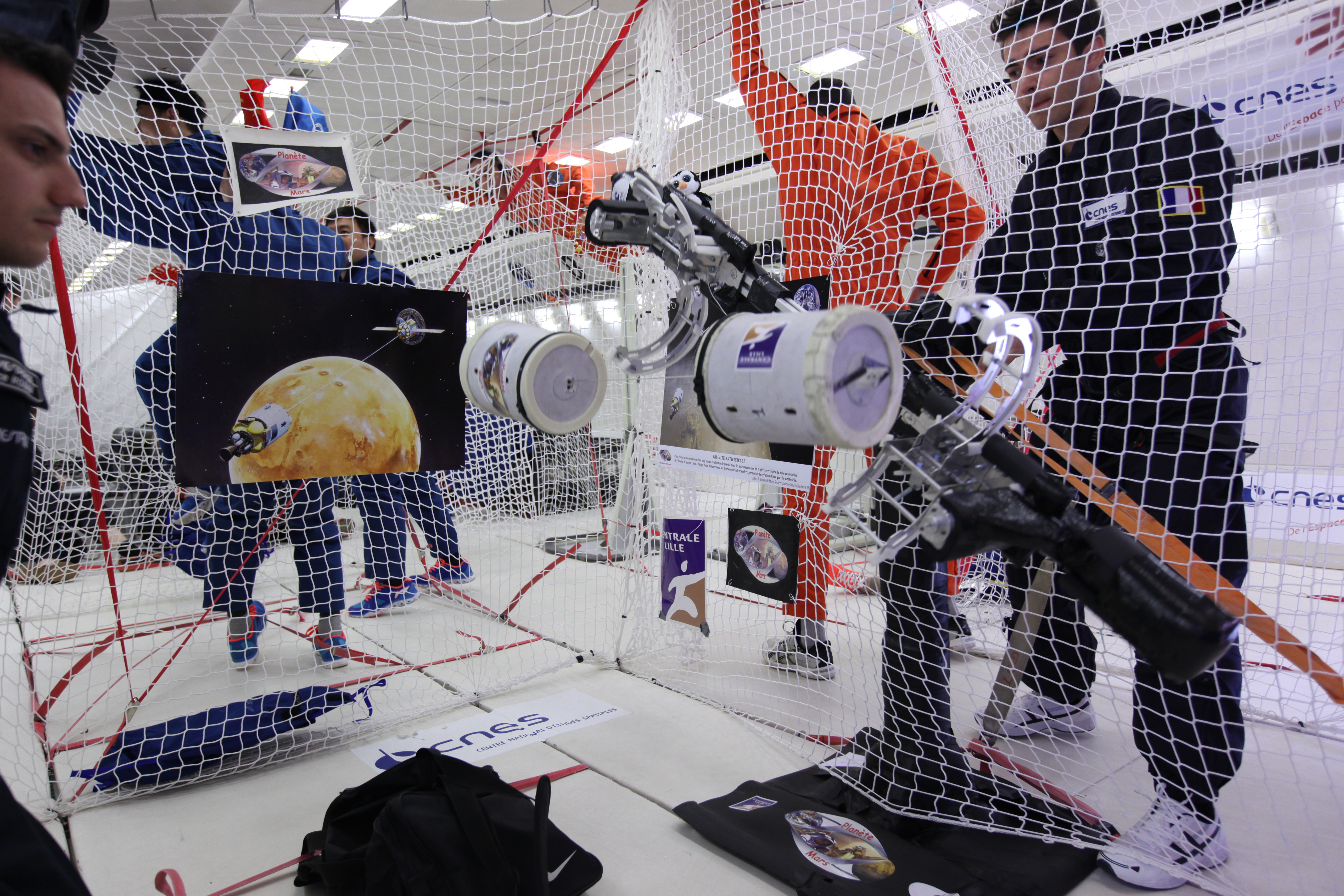 The results
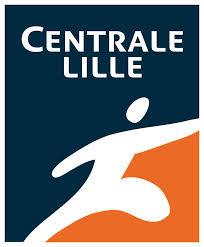 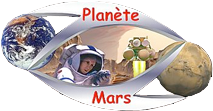 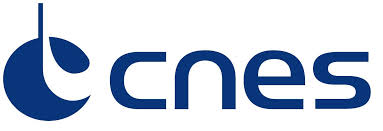 16
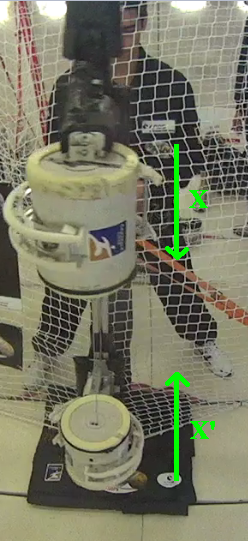 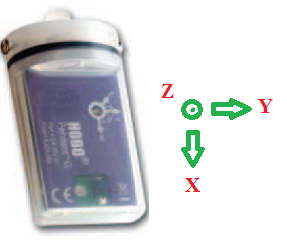 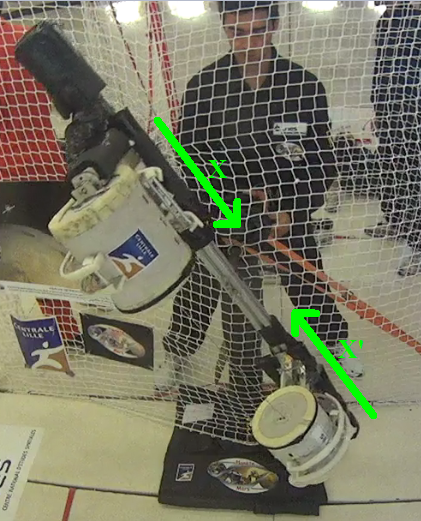 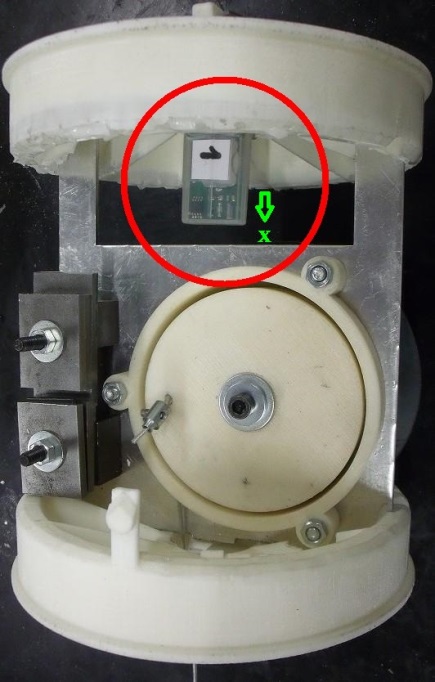 The results
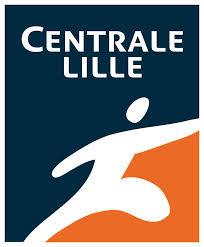 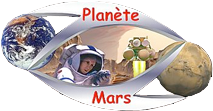 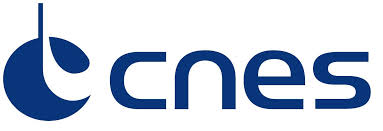 17
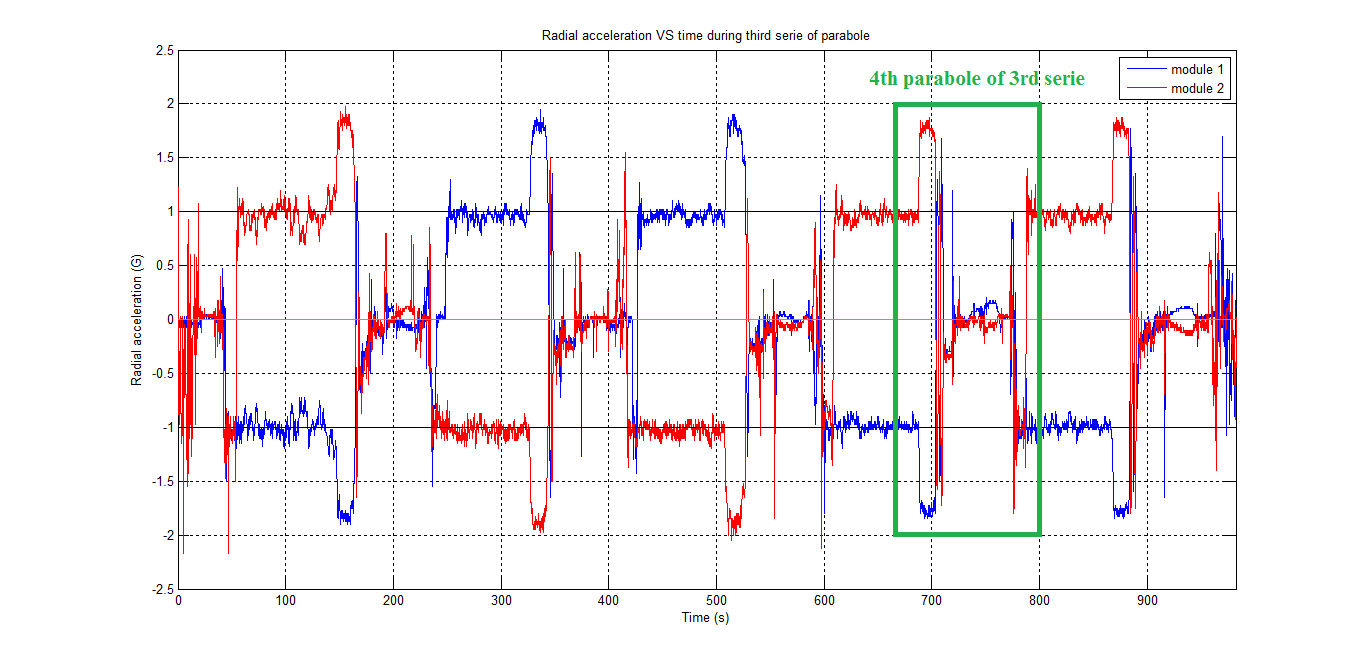 The results
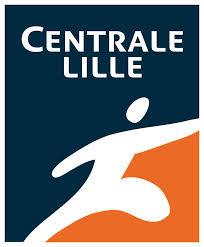 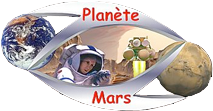 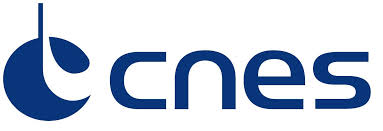 18
The results
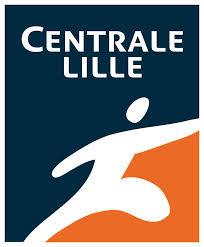 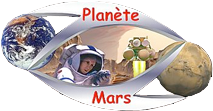 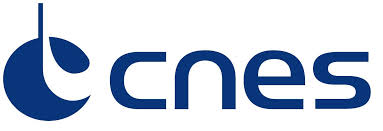 19
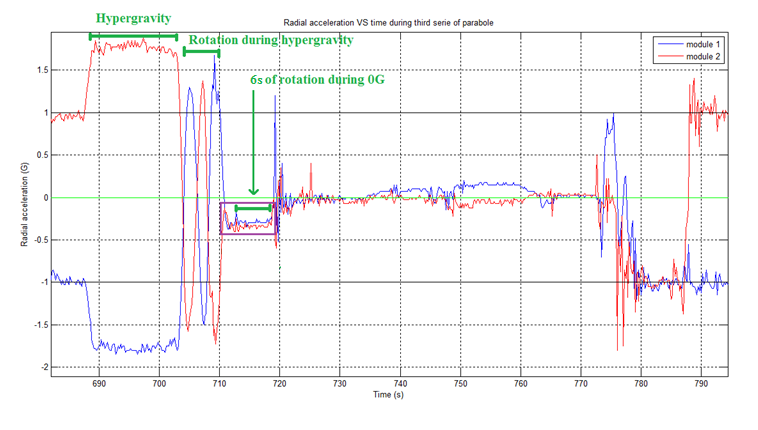 The results
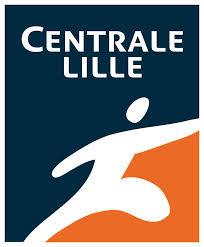 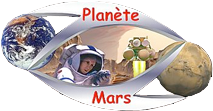 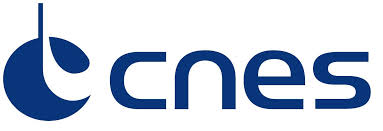 20
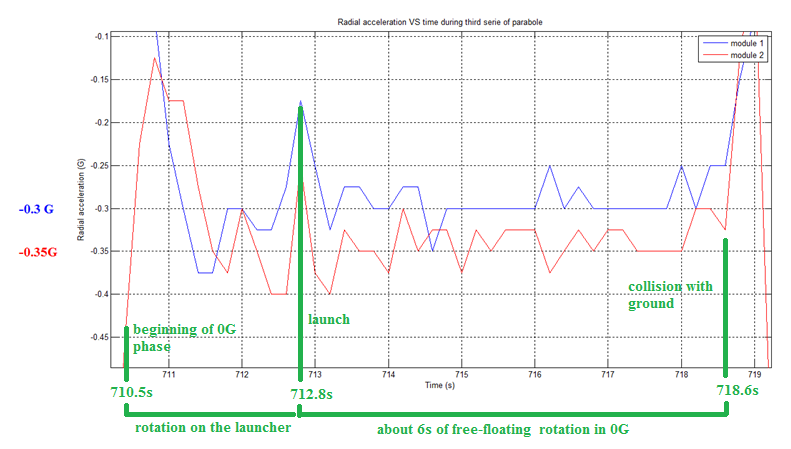 Possible ameliorations
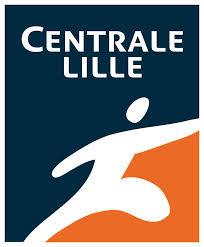 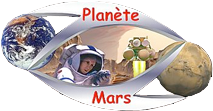 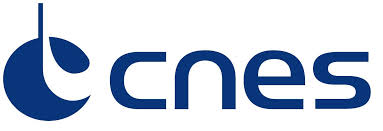 21
Enhance control of the launch speed

Use a controlable winch

Suppress parasite oscillations on the cable bases

                       Improve the reproductibility
Questions
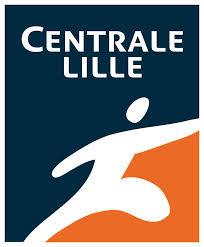 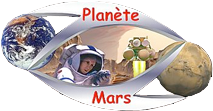 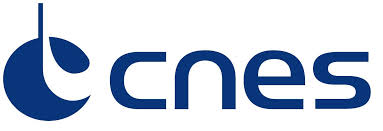 22
Thanks for your attention !
For further information:www.marszerog.fr
Explanations
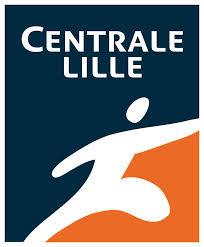 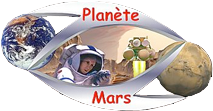 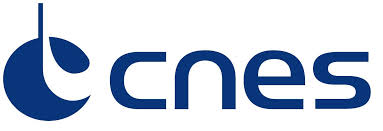 23
Module 1  1, Module 2  2M = MassR = distance of data logger to center of inertia (and rotation) G of demonstrator
Ae,i ex = - Ri*Ω² ex
M1/M2 = R2/R1 = r = 1,23	=> R2 = r*R1 > R1	=> |Ae,2| > |Ae,1|
4th parabole of 3rd serie
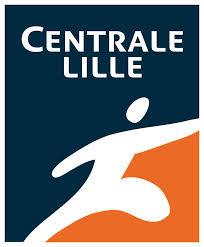 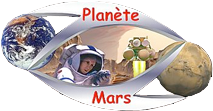 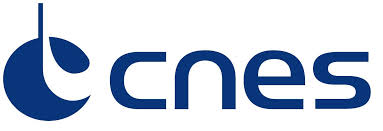 24
Ωt=0s = 2,51 rad/sR1,t=0s = 0,365 mR2,t=0s = 0,435 m
|Ae,1,t=0s,th| = 0,23 G|Ae,2,t=0s,th| = 0,28 G

|Ae,1,t=0s,exp| = 0,18 G|Ae,2,t=0s,exp| = 0,27 G